Трудовой лагерь «Озорная пасека»
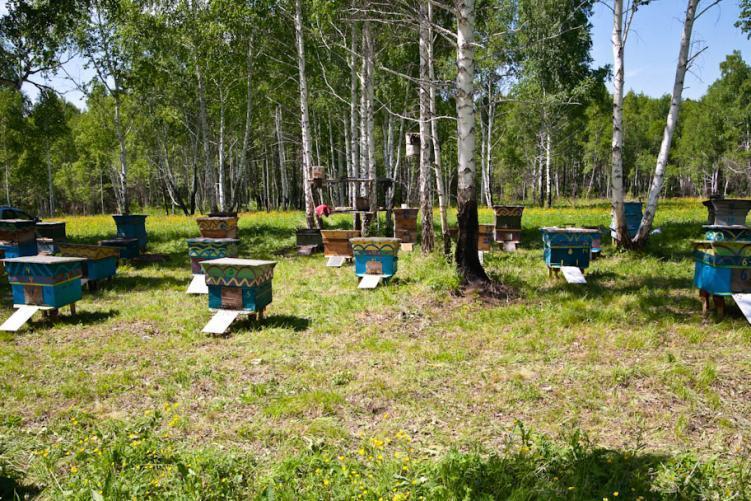 2013
Цель работы – воспитание общей нравственно-экологической культуры личности подростков.
Задачи работы:
Знакомство детей с основными законами экологии;
Трудовая природоохранная деятельность;
Получение подростками навыков ведения исследовательской работы (наблюдение, эксперимент, обработка полученных данных, умение делать выводы);
Формирование у подростков потребности в ведении здорового образа жизни;
Развитие творческих способностей детей, навыков самопознания, общей культуры общения
Всех учеников в нашем лагере разделили на семь ульев:
Второй улей – Рабочие пчёлки :
    1.  Окунев Леонид
    2.  Рыжих Сергей
    3.  Хндзрцян Гор
    4.  Проворова Кристина
    5.  Гелашвили Вахтанг
    6.  Шибаев Алексей
    7.  Куимова Анна

Руководитель: Субботина 
      Татьяна Борисовна
Первый улей – Эколог:	    
    1.  Климкович Наталья
    2.  Следова Алина
    3.  Пинчук Татьяна
    4.  Дубов Дмитрий
    5.  Якурнов Юрий
    6.  Волкова Юлия

Руководитель: Кабанова 
       Наталья Николаевна
Четвёртый улей – Богатыри:
   1.  Бронштейн Михаил
   2.  Козлов Андрей
   3.  Козлов Никита
   4.  Лукьянов Влад

Руководитель: Бабурина
     Надежда Валерьевна
Третий улей – Разведчики:
   1.  Якимов Вова
   2.  Скобелев Иван
   3.  Панасюк Андрей
   4.  Ефимова Наталья
   5.  Грибкова Ирина
   6.  Фомичёв Евгений

Руководитель: Снурницина 
      Людмила Ивановна
Шестой улей – Нектар:
   1.  Погонышева Екатерина
   2.  Белехов Иван
   3.  Кулёв Павел
   4.  Слепнёва Екатерина
   5.  Следова Ирина
   6.  Николаев Александр

Руководитель: Кокарева 
     Елена Юрьевна
Пятый улей – Пчёлки:
    1.  Кудряшова Влада
    2.  Шепелёва Наташа
    3.  Смирнова Анастасия
    4.  Гангур Серафим
    5.  Виноградов Даниил

Руководитель: Тощакова 
      Татьяна Васильевна
Седьмой улей – Сладкий мёд:
   1.  Моденов Андрей
   2.  Смирнова Дарья
   3.  Табашников Евгений
   4.  Тихомирова Анастасия 
   5.  Шобылев Егор
   6.  Шорохова Анна

Руководитель: Шубина 
  Виктория Валерьевна
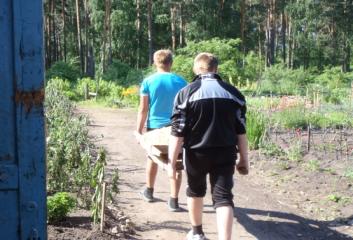 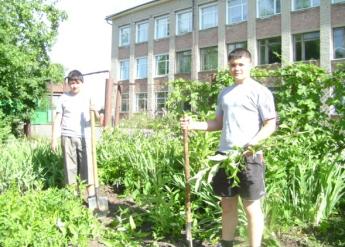 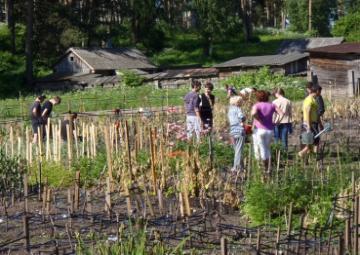 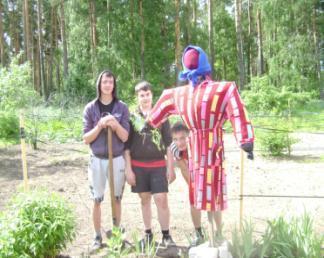 5 июня был первый трудовой день. С утра ребята были веселые, бодрые и полны сил, но к концу рабочего дня все немного устали. В этот день ребята поливали, сажали цветы, носили ветки для закрытия цветов и делали грядки.
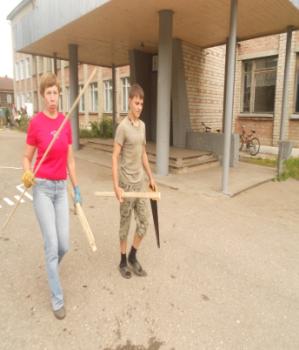 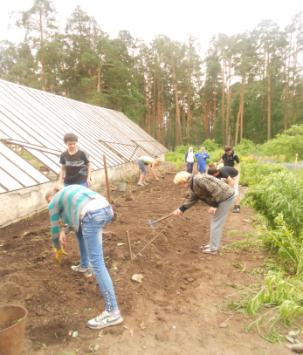 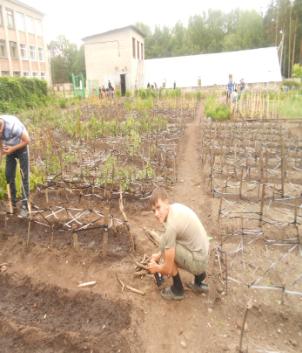 Также в этот день наши ученики Евгений Табашников и  Алексей Шибаев ходили на акцию по ПДД.
Под руководством Гневной Надежды Николаевны наносили разметку на пешеходном переходе, для того чтобы все водители видели, что здесь могут внезапно появиться дети.
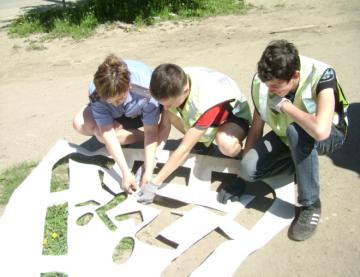 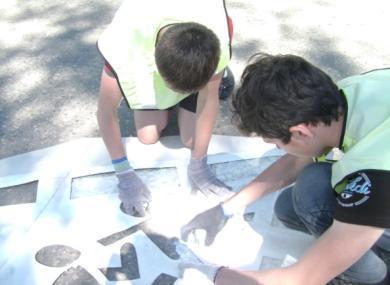 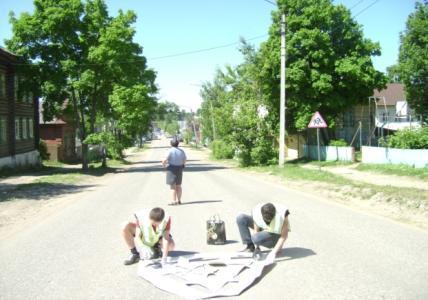 8 июня был второй рабочий день. Все ребята также пололи, сажали, поливали, убирали ветки, носили опилок и многое другое.
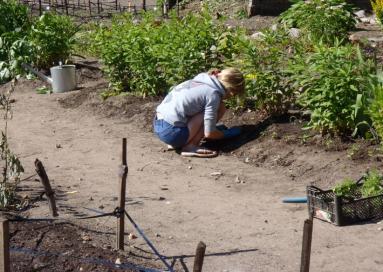 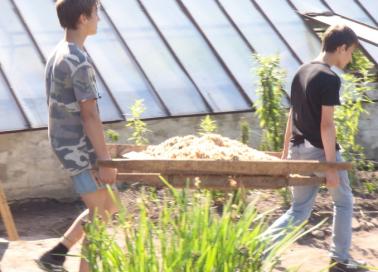 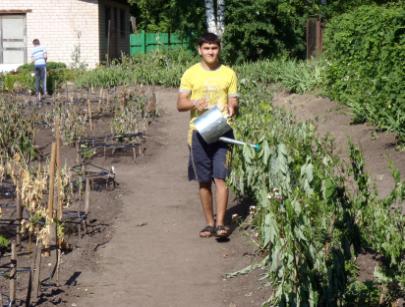 Также не забывали и про отдых!
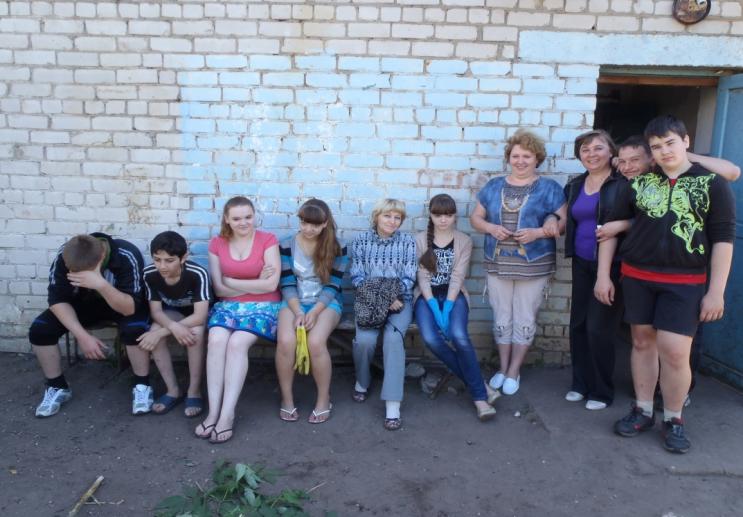 Третий день был 11 июня. 6 отряд под руководством Елены Юрьевны наводили порядок в спортзале и в раздевалках. Отряд Надежды Валерьевны убирали кабинет физики, а остальные ребята трудились на пришкольном участке.
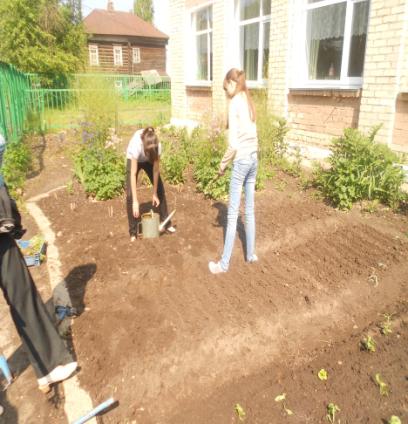 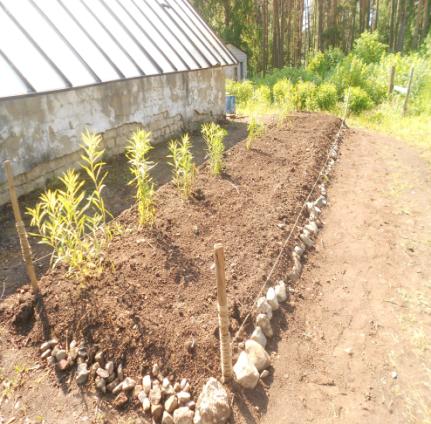 В среду 12 июня отряд Елены Юрьевны заканчивали приборку в спортзале, а экологический отряд под руководством Натальи Николаевны сажали цветы около памятника Зое Космодемьянской.
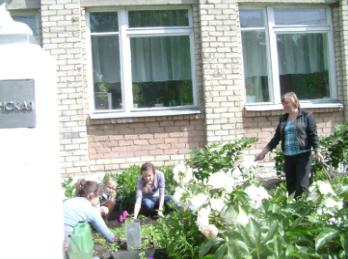 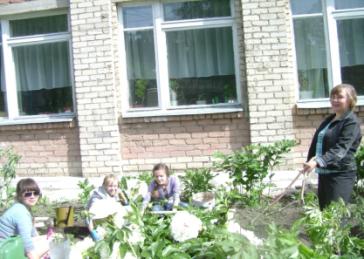 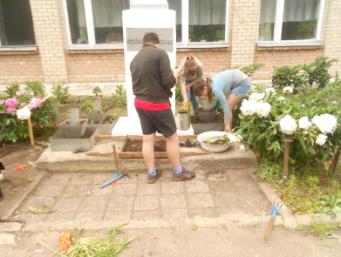 13 июня все были на пришкольном участке, сажали, поливали, носили опилок и многое другое…
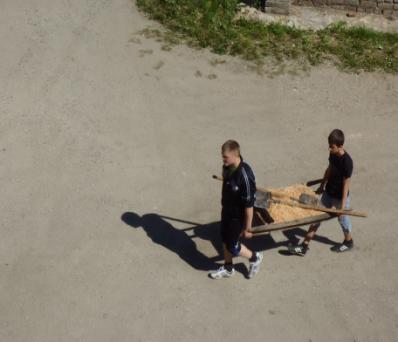 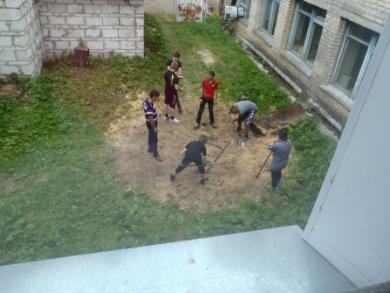 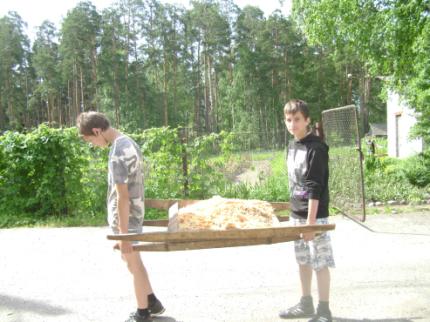 В пятницу 14 июня Грибкова Ирина и Ефимова Наталья под руководством Натальи Николаевны ходили на кладбище. Они сажали цветы и убирали могилу Ивана Петровича Третьякова.
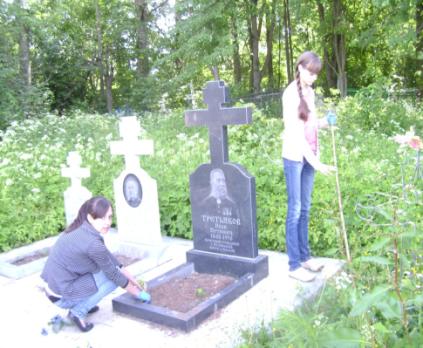 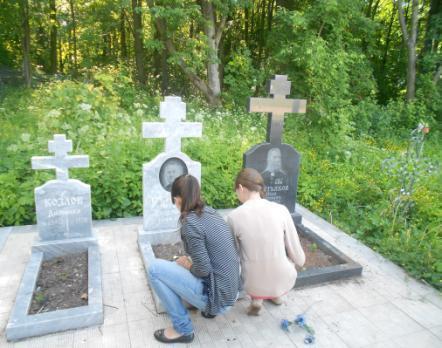 Остальные выполняли поручение своих руководителей! Тихомирова Анастасия и Слепнёва Екатерина помогали в библиотеке, Ольге Николаевне.
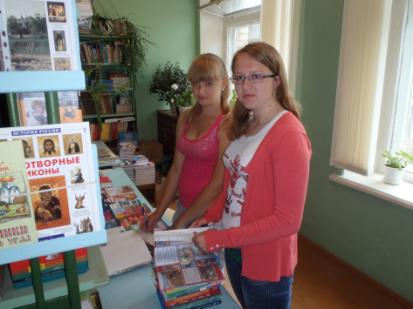 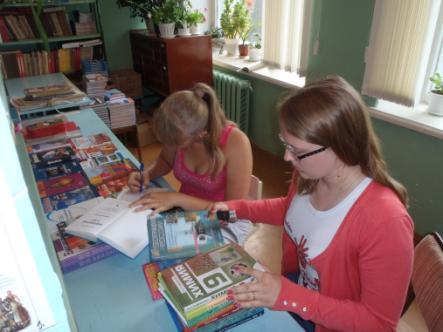 Седьмой день был 15 июня. Все так же работали на пришкольном участке.
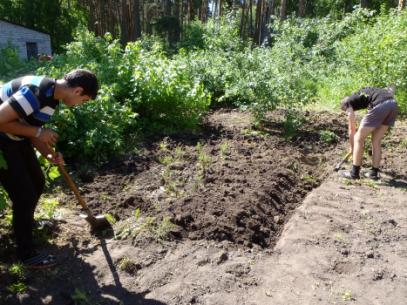 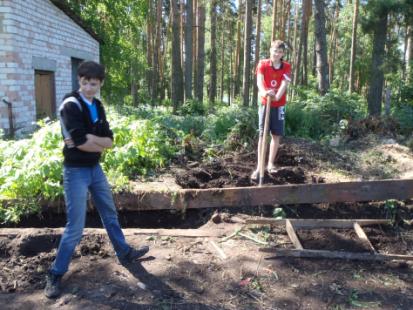 В понедельник 17 июня отряд Эколог ходили на Лобанку. Они увидели там много интересного.
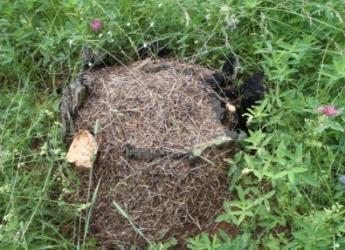 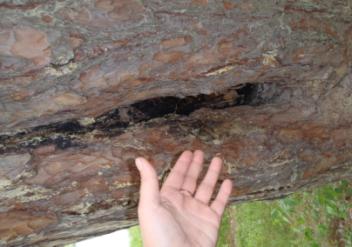 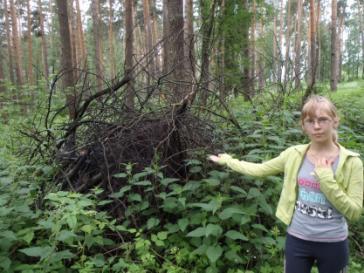 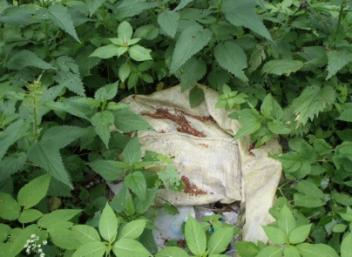 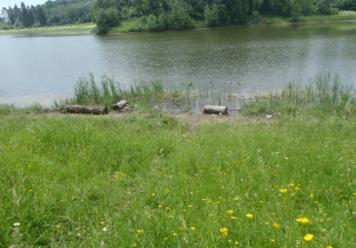 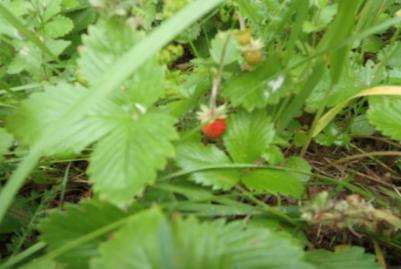 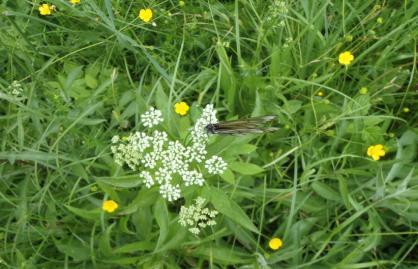 А остальные работали на пришкольном участке.
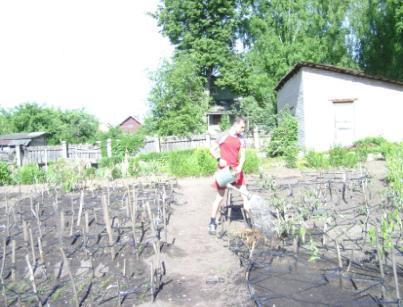 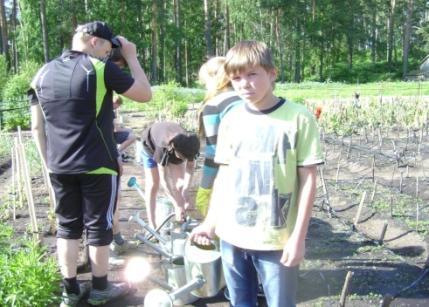 18 и 19 июня мы ходили в молодёжный центр на мероприятие о вреде наркотиков и наркомании. Нас распределили на две группы. Первая группа ходила 18 июня, а вторая 19 июня.
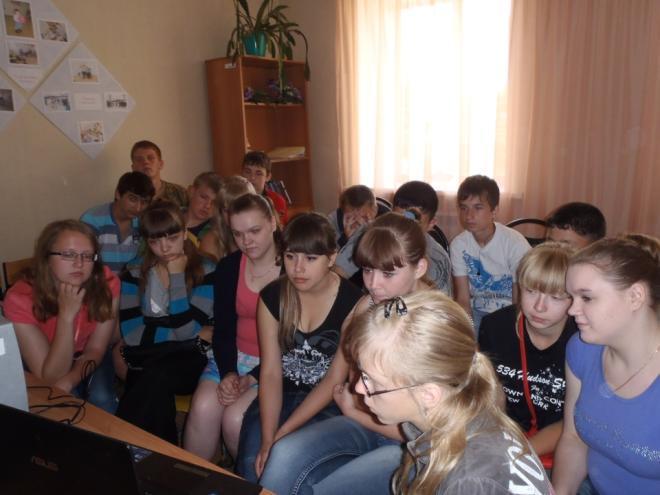 Пока ребята ходили в молодёжный центр другие трудились на пришкольном участке, носили опилок и многое другое…
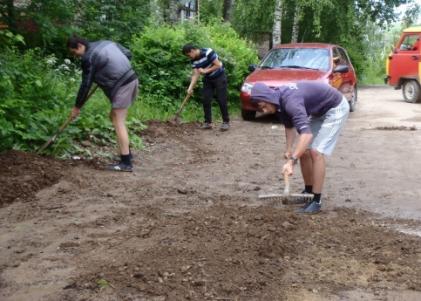 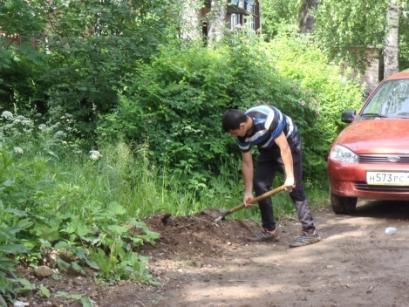 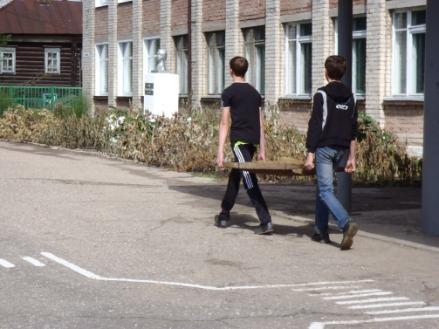 А так же в школьном дворе ребята красили поросят и привели в порядок клумбу рядом с ними.
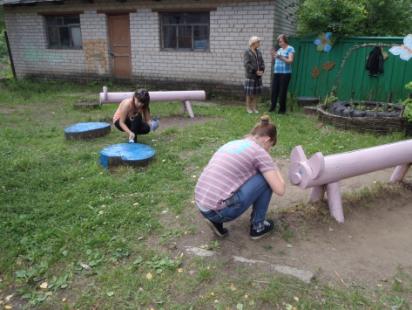 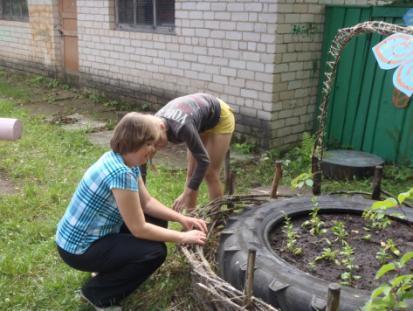 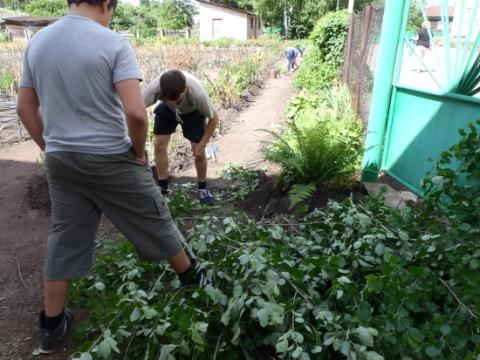 20 июня ребята докрашивали поросят,  некоторые прибирались в кабинетах, а другие были на пришкольном участке и помогали в теплице Наталье Леонидовне.
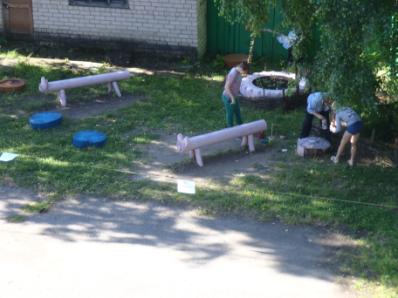 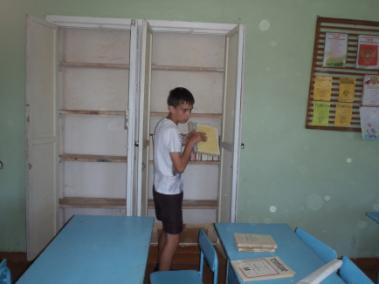 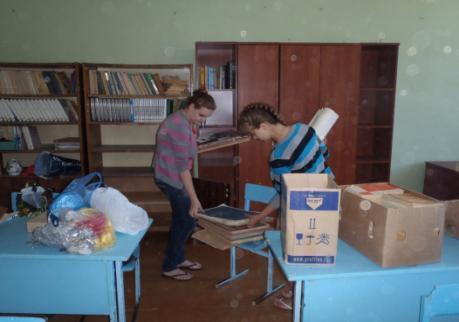 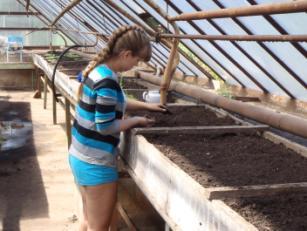 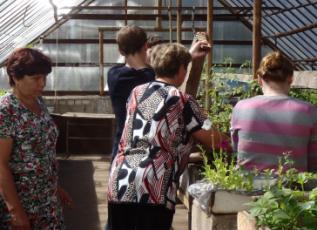 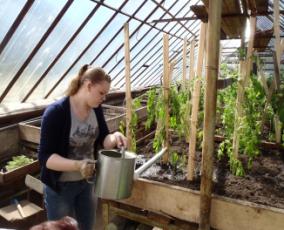 А так же ребята помогали делать чучело и колокольчики.







                                                                                                                 Чучело назвали Стас Михайлов.
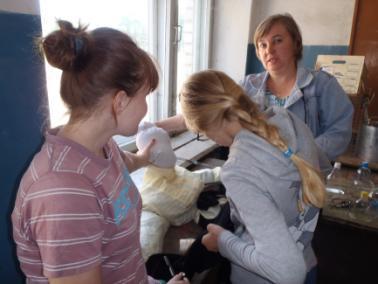 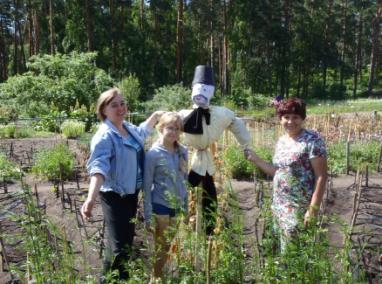 21 июня погода нас не порадовала. Мы некоторое время были на огороде.
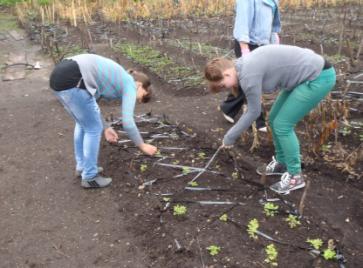 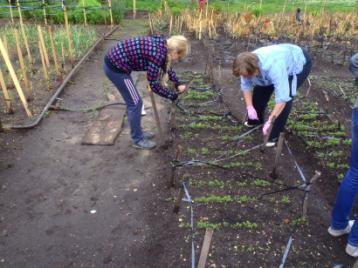 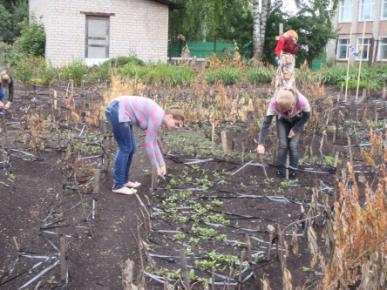 А потом начался дождик и мы выполняли работу в школьных кабинетах.
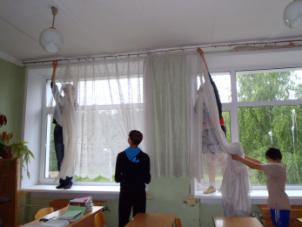 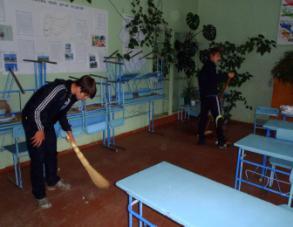 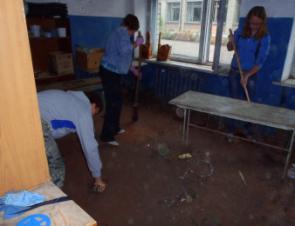 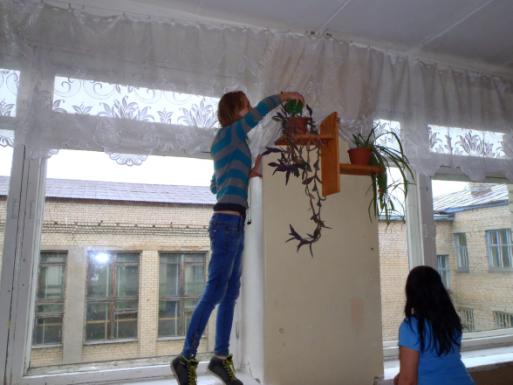 Ещё мы ходили на мероприятие – детские Олимпийские игры. Там участвовали два садика: «Солнышко» и «Берёзка». 







                     




Мы дружно поддерживали маленьких спортсменов.
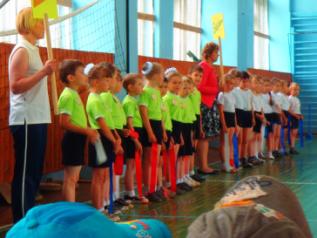 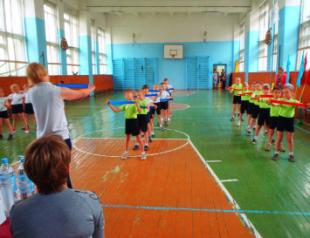 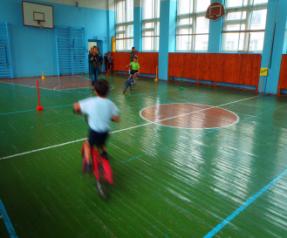 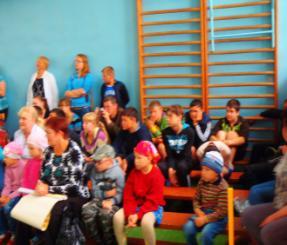 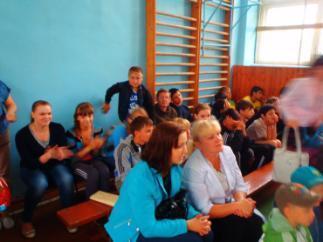 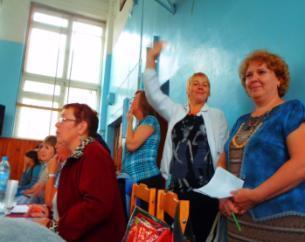 22 июня мы пошли на митинг в парк Победы, посвящённый дню Памяти. Мы читали стихи о войне и почтили память погибших минутой молчания. Возложили цветы к памятнику советского солдата.
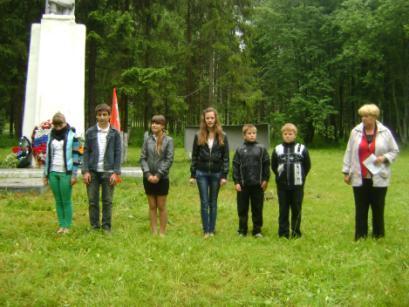 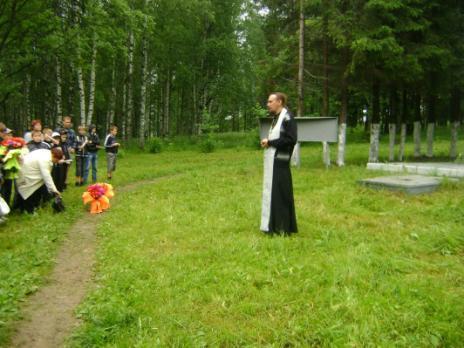 24 июня был пятнадцатый день. Всех распределили прибираться по классам. А некоторые были на пришкольном участке и чистили пруд.                                                               25 июня ребята работали на пришкольном участке, сажали цветы, поливали и прибирались в теплице.
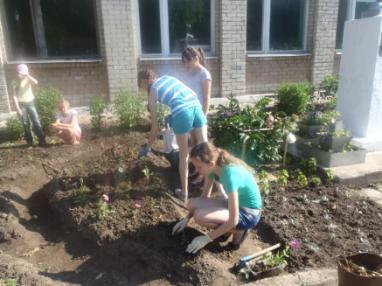 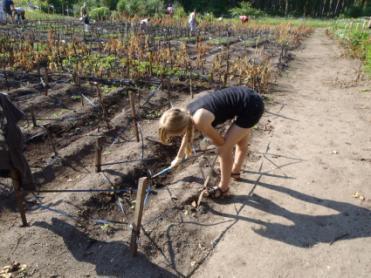 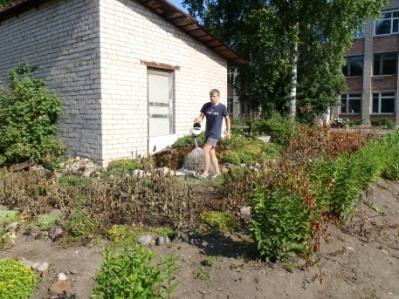 А так же красили колокольчики на пришкольной клумбе.
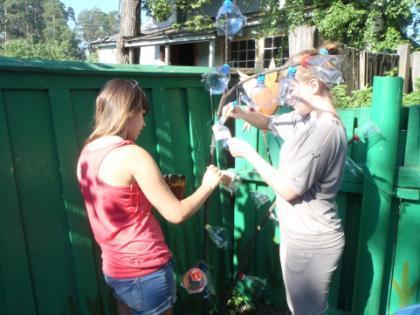 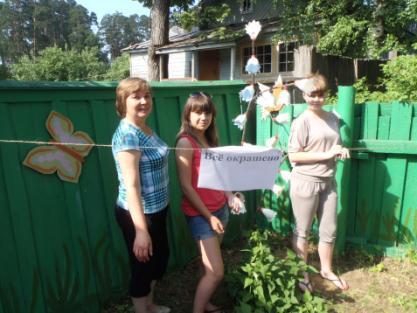 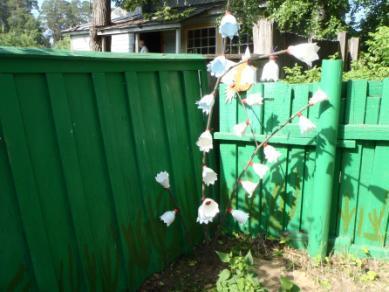 26 и 27 июня все продолжали заниматься своей работой.
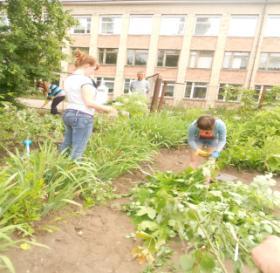 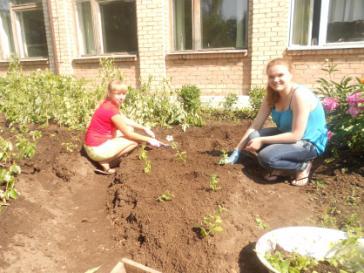 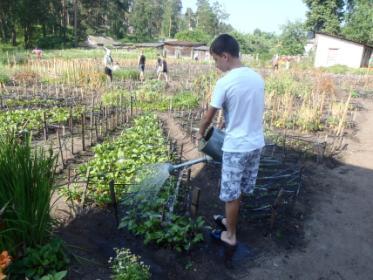 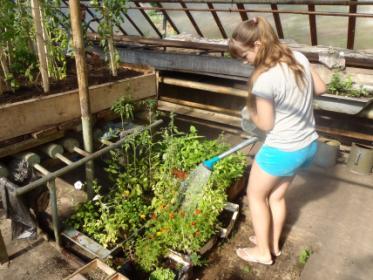 28 июня был последний день лагеря. Начальник лагеря Груздева Ирина Александровна наградила нас за добросовестную работу.
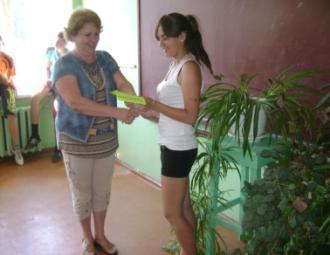 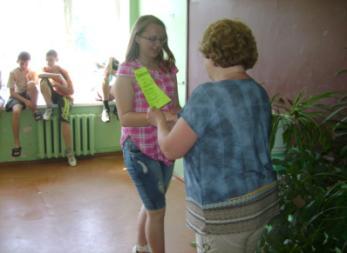 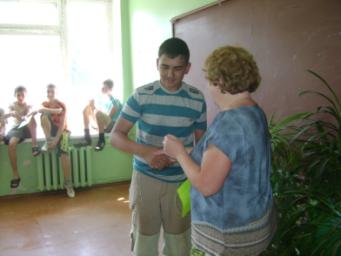 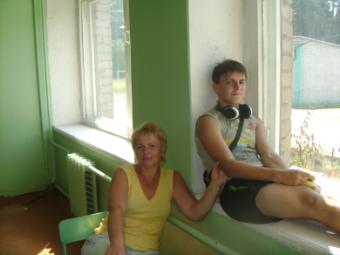